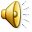 ЧАЕС 4 енергоблок
Ми повинні про це знати.
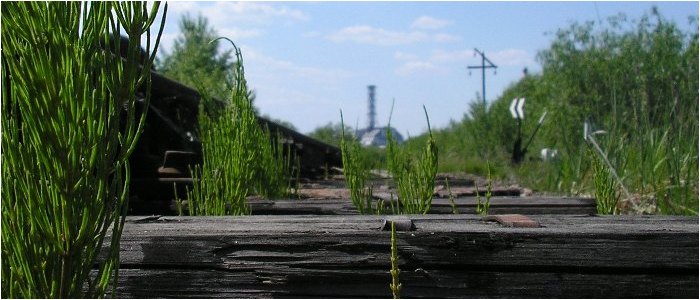 Хронологія подій 25-26 квітня 1986 року
25 квітня
1:06 
Почалося плановане поступове зниження потужності реактора. 
3:47 
Потужність реактора зупинено на рівні 1600 MW (мегават)(t) 
14:00 
Ізольована аварійна система охолодження ядра (частина програми тесту). Потужність повинна була бути знижена ще більше, проте з Києва прийшов запит залишити потужність на колишньому рівні (1600 MW (t)). Тестова програма відстрочена. 
23:10 
Повторне зменшення потужності. 
26 квітня
00:05 
Рівень потужності досяг 720 MW (t) та продовжував зменшуватися.
00:28 
Рівень потужності - 500 MW (t). Управління переведено в автоматичний режим, однак це призвело до несподіваного падіння потужності до 30 MW (t). 
00:32 
Оператор намагається відновити потужність, виймаючи стрижні керування реакцією. Для того, щоб залишити менше 26 стрижнів, потрібно дозвіл головного інженера. 
1:00 
Потужність підвищилася до 200 MW (t). 
1:03 
У лівий рукав системи охолодження включено додатковий насос для збільшення потоку води до ядра (входить у програму тесту.) 
1:07 
У правий рукав системи охолодження включено додатковий насос для збільшення потоку води до ядра (входить у програму тесту.)Додаткові насоси видаляли тепло з ядра швидше. Рівень води в паровому роздільнику зменшився. 
1:15 
Оператор дезактивував систему відключення реактора при низькому паровому тиску.
1:18 
Оператор збільшив потік води. 
1:19 
Деякі стрижні керування прибрані, щоб збільшити потужність, а також підняти температуру і тиск у паровому роздільнику. Правила не дозволяють залишати менше 15 ручних стрижнів керування, проте на цей момент їх було, ймовірно, всього вісім 
1:21:40 
Потік води зменшено до рівня нижче нормального для того, щоб стабілізувати рівень води в паровому роздільнику та зменшити видалення теплоти з ядра. 
1:22:10 
Почалося утворення пари в ядрі. 
1:22:45 
Незважаючи на отримані попередження про аварійну обстановку, стан реактора був стабільним. 
1:23:10 
З ядра прибираються автоматичні стрижні керування. 
1:23:21 
Утворення пари різко зростає. Це має призвести до збільшення потужності.
1:23:35 
Кількість пари в ядрі починає збільшуватися безконтрольно. 
1:23:40 
Натиснуто аварійну кнопку. Автоматичні стрижні керування повернуто в ядро. 
1:23:44 
Реакторна потужність перевищила номінальну в 100 разів. 
1:23:45 
Реакція палива з охолоджувальною водою виробляє імпульс високого тиску в паливних каналах. 
1:23:49 
Паливні канали зруйновано. 
1:24 
Сталися два вибухи. Зірвано дах реактора, відкрито доступ повітря, який допоміг утворенню вогненебезпечного газу і спричинив пожежу. 

26.04.1986 - до 5 години ранку ліквідовано пожежу на покрівлі головного корпусу та в машзалі 4-го енергоблоку. Зупинено сусідній 3-й енергоблок. Здійснено відключення устаткування 4-го енергоблоку, проведено розвідку стану аварійного реактора, необхідна евакуація постраждалих до Москви (104 чол). Розпорядженням Ради Міністрів СРСР створено Урядову комісію з розслідування причин аварії.
Сучасний вигляд ЧАЕС та зони відчуження
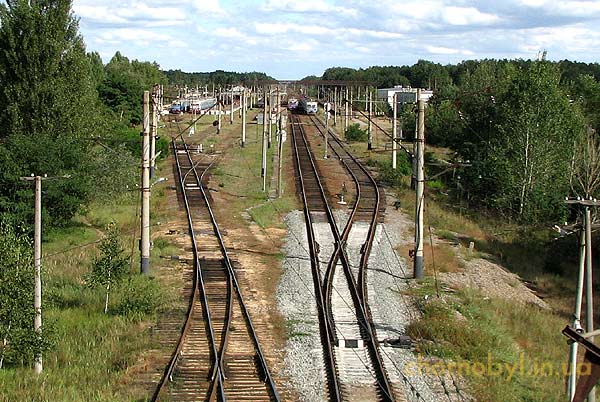 Залізнична станція в місті Славутич
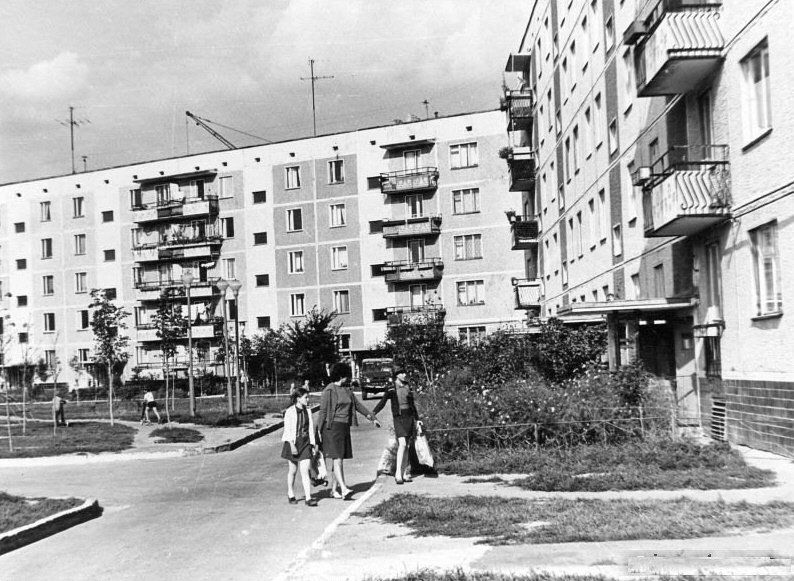 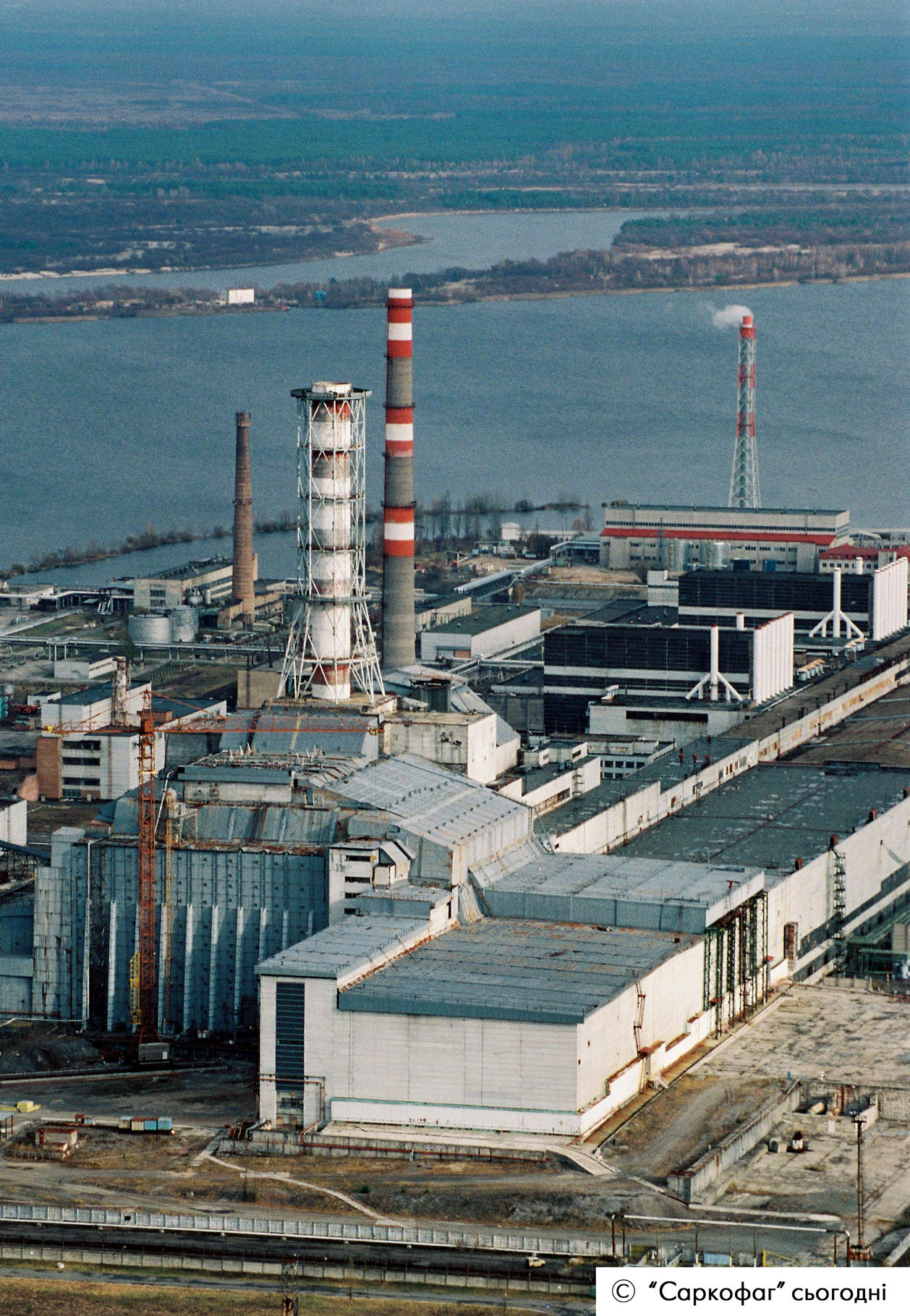 Прип’ять  (1985 рік)
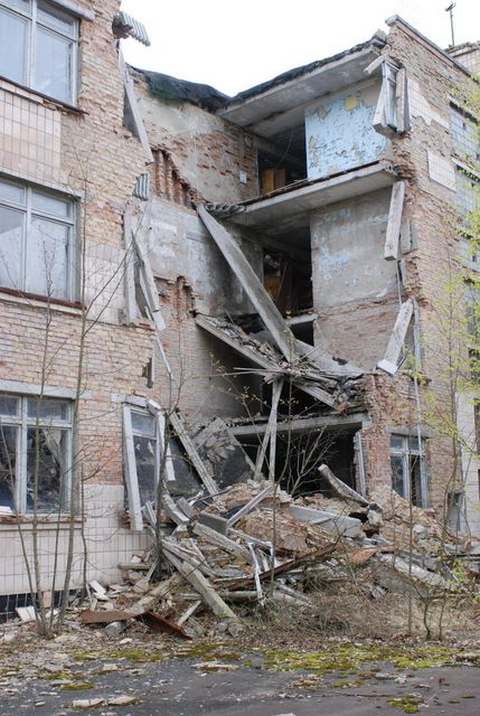 Прип’ять – міісто-привид (2008 рік)
Саркофаг над 4 енергоблоком
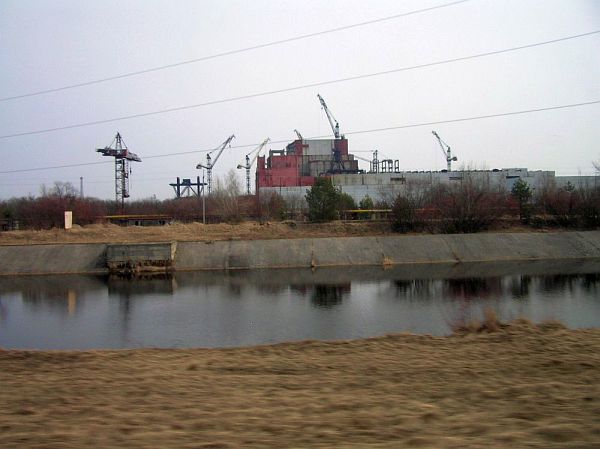 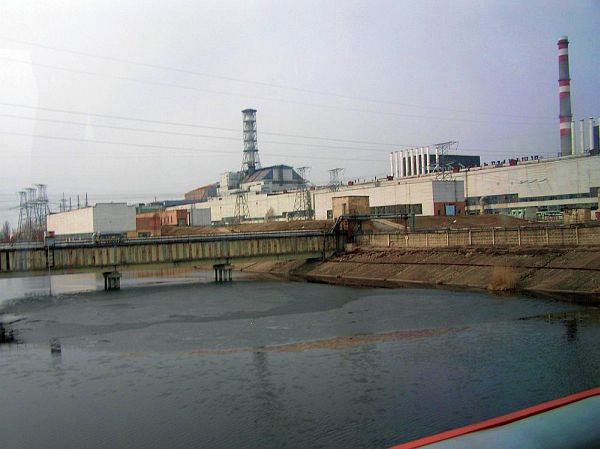 Недобудовані 5 та 6 енергоблоки (2011 рік)
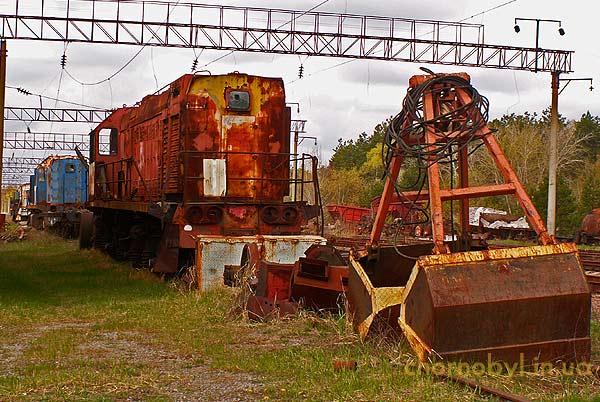 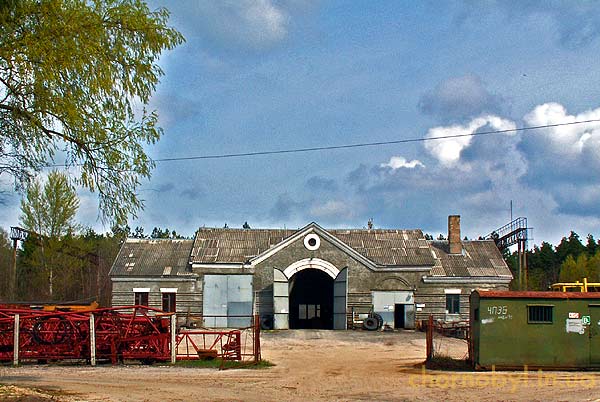 Покинута техніка на станції Янов
Станція Янов – сучасний вмгляд
КІНЕЦЬ